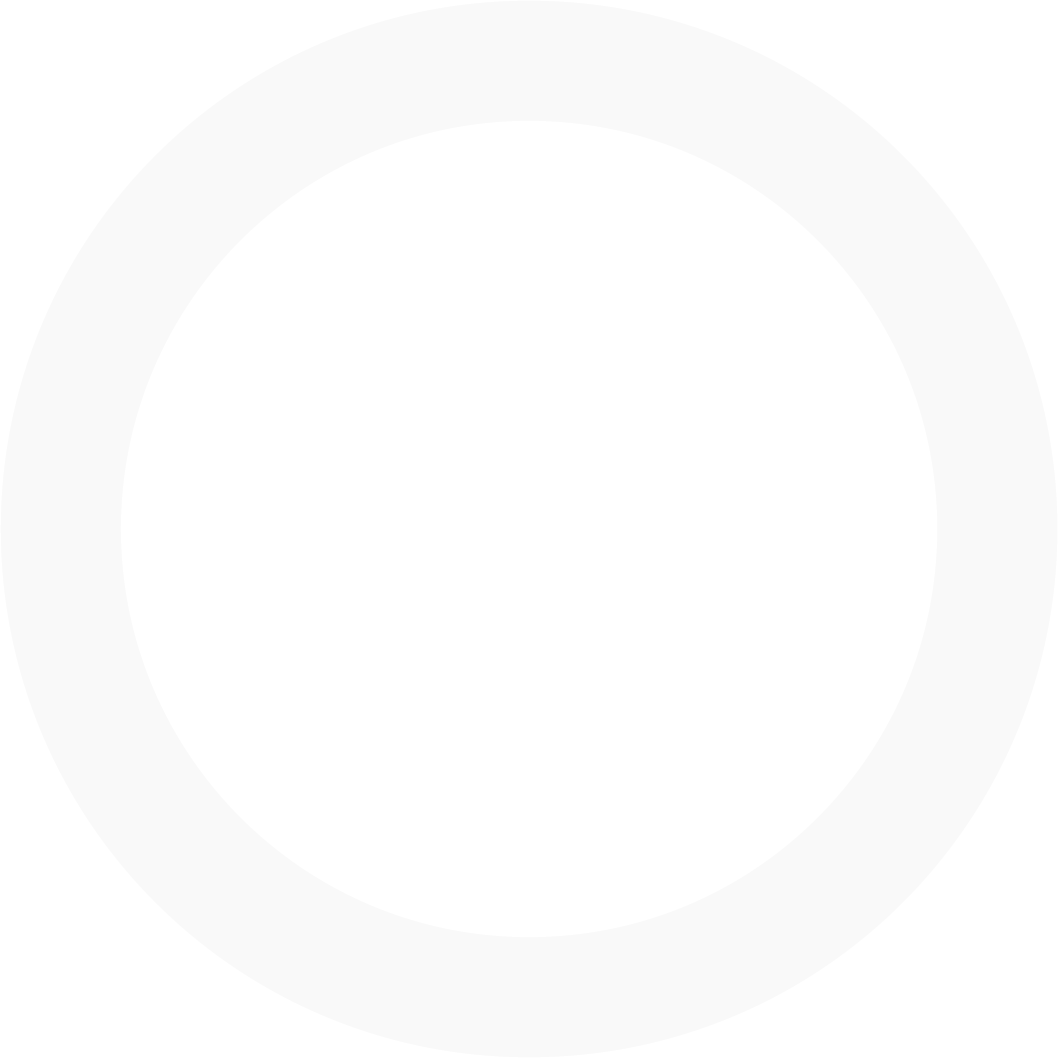 Packing Slip
DATE
SHIP TO:
INVOICE #
DATE OF PAYMENT
Add Date Here
Add Info Here
Add # Here
Add # Here
ITEM#
DESCRIPTION
QUANTITY
Add Item #
Add Item #
Add Item #
Add Item #
Add Item #
Add Item #
Add Item #
Add Item #
Item 1 Description
Item 2 Description
Item 3 Description
Item 4 Description
Item 5 Description
Item 6 Description
Item 7  Description
Item 8 Description
12
3
5
2
14
8
1
9
Total Quantity
54
If You Have any Questions or Concerns, Please contact
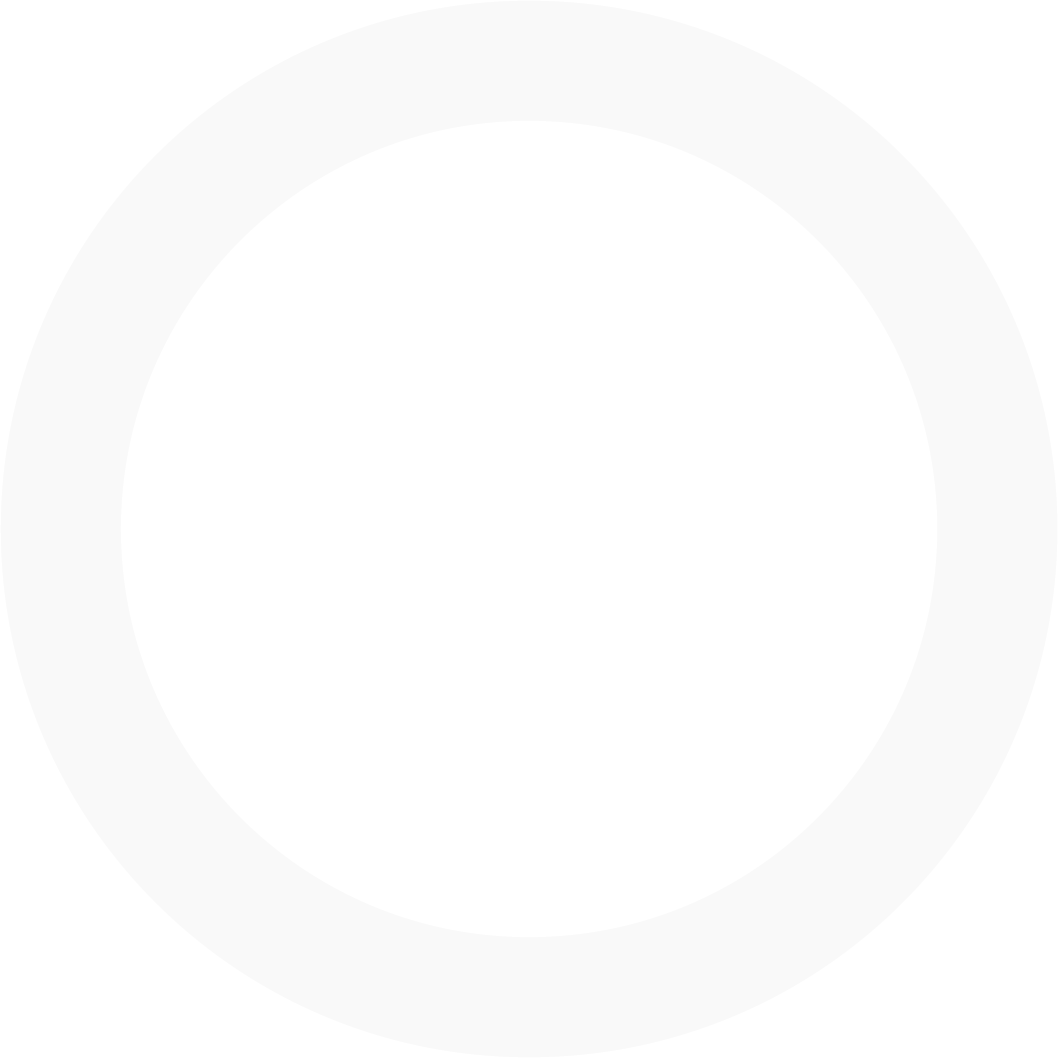 (Name, Phone #, E-mail)
Thank you for your business!